PRESENTACIÓN MATEMÁTICAS EMPRESARIALES
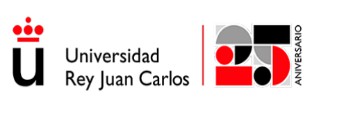 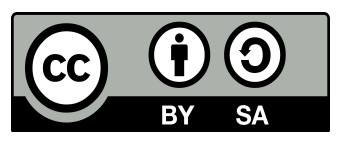 María M. Sánchez Martín
Grado en Administración y Dirección de Empresas. Curso 2024/2025
©2024 Autora María M. Sánchez Martín

Algunos derechos reservados

Este documento se distribuye bajo la licencia
“Atribución-CompartirIgual 4.0 Internacional” de Creative Commons,

disponible en	https://creativecommons.org/licenses/by-sa/4.0/deed.es
T. 1 ESPACIOS VECTORIALES
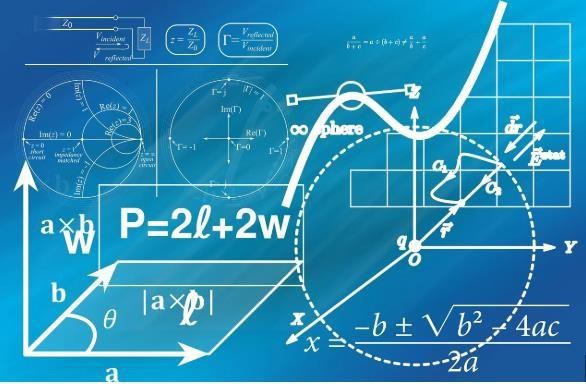 Un vector es todo segmento de recta dirigido en el espacio. Sus características son:
Punto de aplicación: Punto exacto sobre el que actúa el vector.
Módulo: Tamaño o longitud del vector. Para calcularlo es necesario conocer el origen y extremos del vector.
Dirección: Orientación en el espacio de la recta que lo contiene.
Sentidos: Indicado mediante una punta de flecha del extremo del vector que indica hacia qué lado se dirige.
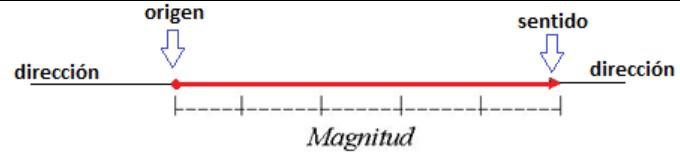 DEFINICIÓN DE ESPACIO VECTORIAL
Un	espacio vectorial es una terna (V,	+,	. ),	donde V	es un conjunto
no vacÍo	y +,	. son dos operaciones del tipo +	: V x V →V y . : ℝ x
V→V	a	las	que	llamaremos	“suma	de	vectores”	y	“producto	por
escalares” respectivamente	y conlas siguientes propiedades:
1.u + (v + w) = (u + v)+ w, Au, v, w ∈ V (Asociativa).
2.u + v = v + u, Au, v ∈ V (Conmutativa).
Existe e ∈ V tal que e + v = v + e = v, Av	∈ V (Elemento Neutro).
Para cada v ∈ V existe w tal que v + w = w + v = e (Elemento 	Opuesto).
5.λ(µv) = (λµ)v, Av	∈ V,	Aλ, µ ∈ ℝ
6.λ(u + v) = λu + λv	y (λ + µ)v = λv + µv, A u, v ∈ V y A λ, µ ∈ ℝ
(Distributiva).
7.1v = v,Av ∈ V	(Elemento Unidad).
COMBINACIÓN LINEAL:
Dado un conjunto de vectores 𝑣1, 𝑣2, 𝑣3, … , 𝑣𝑚∈ ℝ𝑛, decimos que otro vector u ∈ℝ𝑛
es combinación lineal (C.L) de los vectores del conjunto si existen m
números reales
𝛼1, … , 𝛼𝑚 ∈ ℝ tales que:
u=𝖺 1. 𝑣1 +𝖺 2. 𝑣2 +𝖺 3. 𝑣3 + ⋯ +𝖺 𝑚 . 𝑣𝑚
Diremos, además que los números reales, 𝛼1, … , 𝛼𝑚 son las coordenadas del vector 𝑢
respecto a los vectores 𝑣1, … , 𝑣𝑚
EJEMPLO:
Consideremos los vectores de ℝ3 𝑣1=(2,1,-1) y
𝑣2 =(3, 2,0) Podemos formar combinaciones lineales de estos vectores:
𝛼(2,1, -1)+𝛽(3, 2,0) = (2 𝖺	+3𝛽, 𝛼 + 2𝛽, −𝛼)
Por ejemplo: 4(2,1, −1) − 2(3,2,0) = (2,0, −4)
Podemos asegurar que el vector (2,0, −4) es “combinación lineal
(C.L.)” de los vectores 𝑣1 𝑦 𝑣2
Además,	sus	coordenadas	respecto	a esos	vectores	serían 4 y -2.
INDEPENDENCIA LINEAL
Los vectores 𝑣1, 𝑣2, 𝑣3, … , 𝑣𝑚 son	linealmente	independientes	si	la única
manera	de		obtener	como	combinación	lineal	de	ellos	el	vector	⃗0→es que	todos	los	escalares	valgan	0 .
Es	decir,	𝑣1, 𝑣2, 𝑣3, … , 𝑣𝑚	son	linealmente	independientes	↔

𝖺 1. 𝑣1 +𝖺 2. 𝑣2 +𝖺 3. 𝑣3 + ⋯ +𝖺 𝑚 . 𝑣𝑚	= ⃗0→ → 𝖺 1=𝖺 2= ⋯ =𝖺 𝑚 = 0
EJEMPLO:
Si consideremos los vectores siguientes {(1,2,-1),(1,1,2),(0,-1,3)} obtenemos el vector nulo como combinación lineal de ellos de la siguiente forma
(0,0,0) = 2(1,2,-1)- 2(1,1,2)+2(0,-1,3)
Hemos obtenido el vector nulo como C.L. de los vectores siendo las coordenadas	distintas de cero, esto implica, según la propiedad anterior, que los vectores {(1,2,-1), (1,1,2), (0,-1,3)} son linealmente dependientes.
SISTEMA DE GENERADORES:
Sea V un espacio vectorial. Diremos que 𝑣1, 𝑣2, 𝑣3, … ,
𝑣𝑚 son un sistema generador del espacio vectorial si todos los vectores del espacio son combinación lineal de dichos	vectores.
Es		decir,	𝑣1, 𝑣2, 𝑣3, … , 𝑣𝑚	son	sistema	generador	de V	↔ ∀𝑢 ∈ 𝑉
→ 𝑢 =	𝖺 1. 𝑣1 +𝖺 2. 𝑣2 +𝖺 3. 𝑣3 + ⋯ +𝖺 𝑚 . 𝑣𝑚
BASE DE UN ESPACIO VECTORIAL:
Diremos que n vectores 𝑣1, 𝑣2, 𝑣3, … , 𝑣𝑛 𝑠on base del espacio vectorial si son linealmente independientes y sistema generador del espacio.
Se considera el mínimo número de vectores capaces de generar cualquier vector del espacio.
Denominaremos dimensión del espacio vectorial al número de vectores que forman
cualquier base de un espacio vectorial y se escribe Dim(V) (En este caso Dim(V)=n).
SUBESPACIOS VECTORIALES
Sea	U	un	subconjunto	de un espacio vectorial V.	Entonces U	es un subespacio	vectorial	si y solo si:
Si u, v ∈ U,	entonces u + v ∈ U.
Si λ ∈ ℝ y u ∈ U,	entonces λu ∈ U

Equivalentemente	si se verifica que	λu+𝛽𝑣 ∈ U para λ,𝛽∈ ℝ y u, v ∈ U
Un subespacio vectorial U puede ser definido de dos maneras:
Dando un conjunto de vectores generadores:
U= L{𝑣1, 𝑣2, 𝑣3, … , 𝑣𝑛 }	Siendo dimU=Rango(𝑣1, 𝑣2, 𝑣3, … , 𝑣𝑛 )
Dado un sistema homogéneo de ecuaciones cartesianas que han 	de cumplir los vectores que pertenecen al subespacio:
U={v∈V/ Av=⃗0→} siendo A una matriz de orden mxn con m<n	y
dimU=dimV-Rango(A)
T. 2 TRANSFORMACIONES LINEALES. PROCESOS
SECUENCIALES LINEALES.
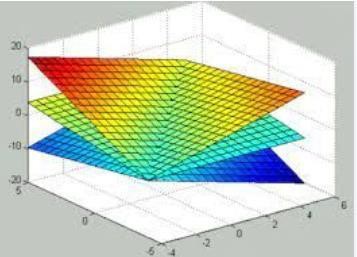 TRANSFORMACIÓN/APLICACIÓN LINEAL
Dados dos espacios vectoriales V y V’, decimos que f:V→ 𝑉′ es una aplicación lineal si:
∀𝑢, 𝑣 ∈ 𝑉 → 𝑓(𝑢 + 𝑣) = 𝑓(𝑢) + 𝑓(𝑣)
∀𝑢 ∈ 𝑉 𝑦 ∀𝑘 ∈ ℝ → 𝑓(𝑘𝑢) = 𝑘𝑓(𝑢)

(Es equivalente a que ∀𝑢, 𝑣 ∈ 𝑉 y ∀𝑘1, 𝑘2 ∈ ℝ → 𝑓(𝑘1𝑢
+ 𝑘2𝑣) = 𝑘1𝑓(𝑢) + 𝑘2𝑓(𝑣)) NOTA:

Para toda aplicación lineal se cumple que 𝑓(⃗0→)= ⃗0→
⋱
⋮
NÚCLEO E IMAGEN DE UNA APLICACIÓN LINEAL
En toda aplicación lineal 𝑓: 𝑉 → 𝑉′ podemos definir su núcleo y su imagen.
Llamamos núcleo de la aplicación lineal (Ker(𝑓)) al conjunto de vectores de V que se transforman en el vector nulo de V’.
𝐾𝑒𝑟(𝑓) = {𝑢 ∈ 𝑉/𝑓(𝑢) = 0𝑉′}

Llamamos imagen de la aplicación lineal 𝑓 ( Im 𝑓) al subespacio generado por las columnas de la matriz de la aplicación.
𝐼𝑚(𝑓) = {𝑣 ∈ 𝑉′/∃ 𝑢 ∈ 𝑉: 𝑓(𝑢) = 𝑣}
Y se verifica que dim(𝐼𝑚(𝑓)) = 𝑟𝑎𝑛𝑔𝑜(𝐴).
dim(V)=dim(𝑲𝒆𝒓(𝒇)) +	𝐝𝐢𝐦(𝑰𝒎(𝒇))
Además, se cumple que:
CLASIFICACIÓN DE UNA APLICACIÓN LINEAL
Dada una aplicación lineal 𝑓: 𝑉 → 𝑉 decimos que es:
Inyectiva: Si 𝑓(𝑢) = 𝑓(𝑣) → 𝑢 = 𝑣. La forma de comprobarlo será ver que dim(𝐾𝑒𝑟(𝑓)) = 0 . La aplicación será un monomorfismo.
-	Sobreyectiva: 𝑆𝑖 ∀𝑣 ∈ 𝑉′, ∃𝑢 ∈ 𝑉 / 𝑓 (𝑢) = 𝑣 . La forma de comprobarlo será ver que dim(𝐼𝑚(𝑓)) = 𝑑𝑖𝑚(𝑉′).
La aplicación será un epimorfismo.
Biyectiva: Si la aplicación es inyectiva y sobreyectiva. La aplicación será un isomorfismo.
AUTOVALORES Y AUTOVECTORES
Dada una aplicación lineal 𝑓: 𝑉 → 𝑉, decimos que un vector v es un
autovector de la aplicación si se cumple
𝑓(𝑣) = 𝛼𝑣 . O lo que es lo mismo Av= 𝛼𝑣 siendo A la matriz de la aplicación. Al escalar 𝛼 se le denomina el
autovalor asociado al autovector.
Llamamos 𝑆𝛼 al subespacio vectorial formados por todos los autovectores asociados al autovalor 𝛼
𝑆𝛼 = {𝑣 ∈ 𝑉/ 𝑓(𝑣) = 𝛼𝑣}

Todos los autovectores asociados a un mismo autovalor son independientes entre sí.
Cálculo de los autovalores
Dada una aplicación lineal 𝑓: ℝ𝑛 → ℝ𝑛 definido por una matriz A, definimos el polinomio característico
como:
𝑝(𝛼) = |𝐴 − 𝛼𝐼𝑑|
Las raíces de este polinomio característico son los autovalores de nuestra aplicación. Es decir, tenemos que plantear	𝑝(𝛼) = |𝐴 − 𝛼𝐼𝑑| = 0.
Cálculo de los autovectores
Dada una aplicación lineal 𝑓: ℝ𝑛 → ℝ𝑛 definido por una matriz A, y sea 𝛼 un autovalor de la aplicación, el subespacio de autovectores asociado se calcula como:
Ker(𝐴 − 𝛼𝐼𝑑)
DIAGONALIZACIÓN DE MATRICES CUADRADAS
Dos matrices A y B son semejantes, si existe una matriz P, invertible tal que A.P=P.B, o lo que es lo mismo:
𝐴 = 𝑃. 𝐵. 𝑃−1

Sea 𝑓: 𝑉 → 𝑉 con matriz asociada A, decimos que es diagonalizable si existe una matriz diagonal semejante a ella. Es decir, si existe D diagonal y P invertible tal que:
𝐴 = 𝑃. 𝐷. 𝑃−1

En el caso de que la matriz sea diagonalizable, la matriz diagonal D, estaría formada por los autovalores (repetidos según su multiplicidad) en la diagonal y el resto 0.
La matriz P estará formada por los autovectores asociados a cada autovalor.
¿Cuándo podemos decir que una matriz es diagonalizable?
Cuando todos los autovalores son reales y distintos (multiplicidad 	de cada uno de ellos igual a 1). Cada autovalor aparecerá una vez 	en la matriz diagonal y la matriz P se formará con los vectores 	asociados a cada autovalor.
Cuando la dimensión de cada subespacio de autovalores coincide 	con la multiplicidad de dicho  autovalor. Es decir, si por ejemplo un 	autovalor se repite dos veces, el subespacio asociado a dicho 	autovalor tendrá que tener dos vectores. En la matriz diagonal 	aparecerá repetido el autovalor y en P se pondrán todos los 	vectores encontrados.

Si la matriz asociada A es simétrica, es diagonalizable.
Calculo de potencias de una matriz diagonalizable:
Sabemos que 𝐴2 = 𝐴. 𝐴 y que 𝐴3 = 𝐴. 𝐴. 𝐴 , también entonces 𝐴𝑛 = 𝐴. 𝐴. 𝐴.
𝐴 (n veces),
por tanto si queremos calcular 𝐴300 por el método habitual se convierte en algo muy complicado.
Cuando una matriz es diagonal, el proceso se simplifica mucho ya que, por ejemplo, si
𝑎	0	0
𝐴 = ( 0	𝑏	0 ) →	𝐴𝑛 = (
0	0	𝑐
𝑎𝑛	0	0
0	𝑏𝑛	0 )
0	0	𝑐𝑛
Si A es diagonalizable, sabemos que es semejante a una matriz diagonal y que, por tanto:
𝐴 = 𝑃. 𝐷. 𝑃−1	→	𝐴𝑛	= 𝑃. 𝐷𝑛 . 𝑃−1
:
ESPACIO VECTORIAL EUCLÍDEO
Para	generalizar	esos	conceptos	geométricos,	observamos	el
comportamiento	de	los	vectores	del definido el producto escalar usual:
(u1,u2) · (v1,v2) = u1 v1 + u2 v2
plano.	En	ℝ2	tenemos
Es una operación entre dos vectores, cuyo resultado es un escalar.
El producto escalar permite reconocer a los vectores ortogonales ya que dos vectores son ortogonales si su producto escalar es cero.
T. 3 FORMAS CUADRÁTICAS REALES.
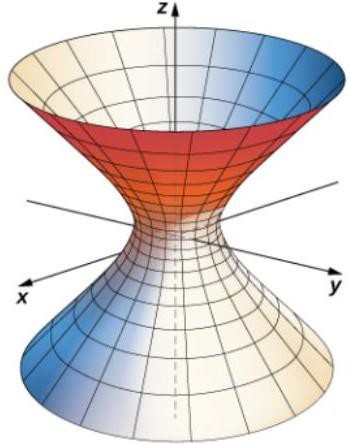 DEFINICIÓN DE FORMA CUADRÁTICA
Llamamos	forma	cuadrática	real	de	n	variables	a	una aplicación Q:ℝ𝑛 → ℝ que hace corresponder a	cada vector 𝐱
=	(𝑥1,𝑥2,	…	,	𝑥𝑛)	un	número	real	dado	por	Q(𝐱)	=	𝐱𝒕𝑨𝒙
siendo A una matriz cuadrada de orden n y simétrica.
⋯	𝑎1𝑛
⋱	⋮
⋯	𝑎𝑛𝑛
𝑎11
⋮
𝑎1𝑛
A=(
)
La forma Q(𝐱) = 𝐱𝒕𝑨𝒙 es la expresión matricial de la forma cuadrática.
𝑥1
⋯	𝑎1𝑛
⋱	⋮
⋯	𝑎𝑛𝑛
𝑎11
𝑥
Si desarrollamos la expresión anterior Q(𝐱) =	(𝑥1, 𝑥2 , … , 𝑥𝑛 ). (
) . (
) =
2
…
⋮
𝑎1𝑛
𝑥 𝑛
=𝑎11𝑥2 + 𝑎22𝑥2 + ⋯ + 𝑎	𝑥2 + 2𝑎12𝑥1𝑥2 + 2𝑎13𝑥1𝑥3 + ⋯
1	2	𝑛𝑛	𝑛
A esta		forma	se	la	denomina	expresión	polinómica	de	la forma	cuadrática.
Para	pasar	de	una	expresión	a otra	es	de	manera automática		teniendo	en	cuenta	dos		cosas.
Cada	elemento	𝑎𝑘𝑘 (diagonal)	de	la	matriz	coincide	con 	los	coeficientes		de	𝑥𝑘 2.
Cada	elemento	𝑎𝑖𝑗	y 𝑎𝑗𝑖	con	𝑖 ≠ 𝑗 de	la	matriz	A es	la 	mitad		del	coeficiente	de	𝑥𝑖𝑗
de	la	expresión	polinómica.
CLASIFICACIÓN DE LAS FORMAS CUADRÁTICAS
Sea 𝑄(𝒙) una forma cuadrática podemos decir que es:
Definida positiva si 𝑄(𝒙) > 0	∀𝒙 ≠ 𝟎
Definida negativa si 𝑄(𝒙) < 0	∀𝒙 ≠ 𝟎
Semidefinida positiva si 𝑄(𝒙) ≥ 0 ∀𝒙 𝑦 ∃𝒙𝟎 ≠ 0 𝑡𝑎𝑙 𝑞𝑢𝑒 𝑄(𝒙𝟎) = 0
Semidefinida negativa si si 𝑄(𝒙) ≤ 0	∀𝒙 𝑦 ∃𝒙𝟎 ≠ 0 𝑡𝑎𝑙 𝑞𝑢𝑒 𝑄(𝒙𝟎)
= 0
Indefinida si asigna a algunos vectores a los que asigna valor positivo y otros negativo.
EXPRESIONES DIAGONALES.
𝑑1
Si la matriz asociada a 𝑄(𝒙) es diagonal A=( ⋮
0
⋯	0
⋱	⋮ )	entonces la expresión	polinómica	de
⋯	𝑑𝑛
𝑄(𝒙) es una expresión diagonal que sólo tiene términos
𝑥1
cuadráticos:
𝑑1	⋯	0
⋱	⋮ ) . ( 𝑥2  ) = 𝑑	𝑥2+ 𝑑	𝑥 2+ ⋯ + 𝑑	𝑥 2
0	⋯
Q(𝐱) =	(𝑥	𝑥 , … , 𝑥	). (	⋮
…
𝑥 𝑛
1,	2	𝑛
1	1	2	2	𝑛	𝑛
𝑑𝑛
Para toda forma cuadrática Q:ℝ𝑛 → ℝ, A matriz asociada y 𝖺1,
𝖺2, … , 𝖺𝑛	autovalores de A, existe la expresión diagonal dada por:
Q(𝐱) = = 𝖺 1 𝑥2 +𝖺 2 𝑥2 + … + 𝛼	𝑥2
1	2	𝑛	𝑛
Hay más métodos para conseguir la expresión diagonal y ésta no tiene que ser única, pero nos centraremos en el método de los autovalores.
ESTUDIO DEL SIGNO DE UNA FORMA CUADRÁTICA
Método de los autovalores:
Si conocemos los autovalores de la matriz asociada a la forma cuadráticas, e estudio es inmediato:
Definida Positiva: Todos los autovalores son positivos.
Definida Negativa: Todos los autovalores son negativos.
Semidefinida Positiva: Si todos los autovalores son positivos y hay algun nulo.
Semidefinida Negativa: Si todos los autovalores son negativos y hay alguno nulo.
Indefinida: Si hay autovalores positivos y negativos.
ESTUDIO DEL SIGNO DE UNA FORMA CUADRÁTICA
Método de los menores principales:
Si A es la matriz asociada a una forma cuadrática, denominamos por |𝐴𝑖| , i=1, 2,…,n a los menores principales de A. Procedemos a realizar la clasificación según el signo de esos menores principales:
Definida Positiva: Si todos los menores principales de la matriz son mayores que 0.
Definida Negativa: Si los menores principales de la matriz van alternando el signo comenzando por menos. Ningún menor puede ser 0.
Semidefinida Positiva: Si todos los menores principales de la matriz son mayores que 0 salvo el determinante de A que es 0.
Semidefinida Negativa: Si los menores principales de la
matriz van alternando el signo comenzando por menos y el determinante de A es 0.
Indefinida: En cualquier otro supuesto.
Signo de la una forma cuadrática restringida.
Sea Q(𝐱) = 𝐱𝒕𝑨𝒙 una forma cuadrática restringida a la ecuación BX=0.
En primer lugar, se analizará la forma cuadrática con matriz 	asociada A. Si es definida (positiva o negativa) entonces la 	forma cuadrática restringida también lo será.
En otro caso, del sistema de ecuaciones BX=0, se puede 	despejar una variable en función de las demás y sustituirla en 	la expresión polinómica de la forma cuadrática original. 	Después, con las	variables explícitas que quedan, se 	construye de nuevo la matriz asociada y se analiza el signo 	como al principio.
T. 4 CONTINUIDAD Y DERIVABILIDAD DE FUNCIONES.
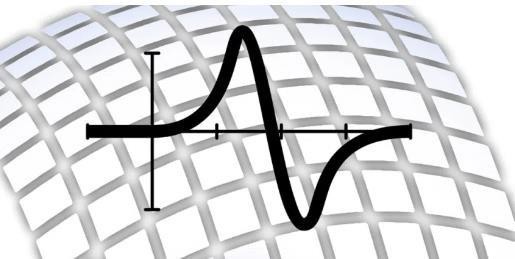 DOMINIO E IMAGEN
El dominio de f se define como los puntos de ℝ𝑛 donde la función está definida, es decir:
𝐷𝑜𝑚(𝑓) = {𝑥 ∈ ℝ𝑛 : ∃𝑓(𝑥)}
La imagen de f son los valores que toma en ℝ:
𝐼𝑚(𝑓) = {𝑦 ∈ ℝ: 𝑥 ∈ 𝐷 𝑐𝑜𝑛 𝑓(𝑥) = 𝑦}
Cuando n=2 la función solemos representarla como f(x,y). Cuando n=3 la representamos por f(x,y,z).
Ejemplo:
Calcula el dominio de la función
𝑓(𝑥, 𝑦) = √𝑥 − 1 + √𝑦
Para que tenga sentido, lo de dentro de las raíces debe ser mayor o igual a 0.
𝑥 − 1 ≥ 0 → 𝑥 ≥ 1
𝑦 ≥ 0 → 𝑦 ≥ 0
Entonces podemos decir que
𝐷𝑜𝑚(𝑓) = {(𝑥, 𝑦) ∈ ℝ2: 𝑥 ≥ 1, 𝑦 ≥ 0}
LÍMITE Y CONTINUIDAD DE FUNCIONES
Sea 𝑓: ℝ𝑛 → ℝ 𝑦 𝑥0 ∈ ℝ𝑛	decim𝑥o→s𝑥0 que el límite de 𝒇(𝒙) cuando x
tiende a 𝑥0 es L∈ ℝ y se escribe:
𝑥→𝑥
lim 𝑓 𝑥	= 𝐿
(	)
0
Si ∀𝜀 > 0, ∃𝛿 > 0 𝑡𝑎𝑙 𝑞𝑢𝑒 𝑠𝑖, 0 < 𝑑(𝑥, 𝑥0) < 𝜕 𝑒𝑛𝑡𝑜𝑛𝑐𝑒𝑠 |𝑓(𝑥) − 𝐿| < 𝜀
Lo que indica que la función, por muy pequeño que escojamos el 𝜀 siempre va a existir un valor a partir del cual la función se acerca a L en un valor más pequeño que ese 𝜀.
decimos que 𝒇(𝒙)	es continua en 𝒙𝟎 si:
lim 𝑓(𝑥) = 𝑓(𝑥0)
Sea 𝑓: ℝ𝑛 → ℝ 𝑦 𝑥0 ∈ ℝ𝑛
Teorema de unicidad del límite: El límite de una función de varias variables en un punto, si existe, es único.
lim	𝑓(𝑥, 𝑦)
(𝑥,𝑦)→(𝑥0,𝑦0)
Cálculo de límites. Límites reiterados y direccionales:
Definimos los límites reiterados o sucesivos como:
lim	lim	𝑓(𝑥, 𝑦)
𝑥→𝑥0 𝑦→𝑦0
lim	lim	𝑓(𝑥, 𝑦)
𝑦→𝑦0 𝑥→𝑥0
Si ambos límites no coinciden o alguno no existe, no existe el límite doble de la función f(x,y) en
(𝑥0, 𝑦0).
Si coinciden calculamos algún límite direccional.
Cálculo de límites. Límites reiterados y direccionales:
Siendo 𝑦 = 𝑦0 + 𝑚. (𝑥 − 𝑥0) la ecuación general de la recta que pasa por le punto (𝒙𝟎, 𝒚𝟎) y que tiene pendiente m. Definimos los límites direccionales o radiales como:

𝑓(𝑥, 𝑦) =	lim	𝑓(𝑥, 𝑦0	+ 𝑚. (𝑥 − 𝑥0))
(𝑥,𝑦)→(𝑥0,𝑦 0)



Si los valores de los límites direccionales no coinciden con el de los reiterados entonces tampoco existe el límite doble de la función.
Si coincide, en caso de existir el límite, tomaría ese valor.
Continuidad:
Una función 𝑓(𝑥, 𝑦) es continua en el punto (𝑥0,𝑦0) si existe
𝑓(𝑥0,𝑦0) y es igual al límite de 𝑓(𝑥, 𝑦)
cuando (𝑥, 𝑦) → (𝑥0,𝑦0), es decir:
lim	𝑓(𝑥, 𝑦) =	𝑓(𝑥0,𝑦0)
(𝑥,𝑦)→(𝑥0,𝑦0)

Diremos que 𝒇(𝒙) es continua en su dominio si es continua en todos sus valores.
Derivadas Parciales
Sea 𝑓: ℝ2	→ ℝ 𝑦 (𝑥0, 𝑦0) ∈ ℝ2:
La derivada parcial de f con respecto a x en (x0, y0) se define como:
𝑑𝑓(𝑥 , 𝑦 ) =	lim	𝑓(𝑥
𝑑𝑥	∆𝑥	0
+ ∆𝑥, 𝑦 )
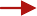 La derivada parcial de f con respecto a y en (x0, y0) se define como:
+ ∆𝑦)
𝑑𝑓 (𝑥 , 𝑦 ) =	lim 𝑓(𝑥 , 𝑦
𝑑y	∆𝑦	0
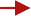 En la práctica, la derivada parcial de f con respecto a y es la derivada de f(x,y) con respecto a y cuando x se mantiene constante.
GRADIENTE DE FUNCIONES REALES
Sea 𝑓: ℝ𝑛 → ℝ 𝑦 𝑥0 ∈ ℝ𝑛, si existen todas las derivadas parciales de f en 𝑥0, el vector gradiente de f en 𝑥0 es:
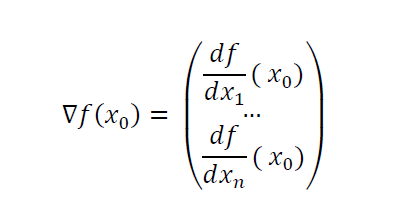 DERIVADAS PARCIALES DE ORDEN SUPERIOR. MATRIZ HESSIANA.
𝑑𝑓
Las derivadas parciales	𝑑x (𝑥, 𝑦)	y	𝑑y	(𝑥, 𝑦) se
𝑑𝑓
denominan de primer orden ya que se ha derivado sólo
una vez respecto a una de las dos variables. Pero a su vez, estas funciones
constituyen funciones que pueden volver a derivarse, cada una de ellas, respecto de x y respecto de y.
𝑑𝑓	𝑑2𝑓
Si	(𝑥, 𝑦) lo volvemos a derivar respecto de x tendremos
2 (𝑥, 𝑦)
𝑑𝑥
𝑑𝑓
𝑑𝑥
𝑑2𝑓
Si	(𝑥, 𝑦) lo volvemos a derivar respecto de y	tendremos
(𝑥, 𝑦)
𝑑𝑥
𝑑𝑦𝑑𝑥
𝑑𝑓
𝑑2𝑓
Si	(𝑥, 𝑦) lo volvemos a derivar respecto de x tendremos
(𝑥, 𝑦)
𝑑𝑦
𝑑𝑥𝑑𝑦
𝑑𝑓
𝑑2𝑓
Si	(𝑥, 𝑦) lo volvemos a derivar respecto de y tendremos
(𝑥, 𝑦)
𝑑𝑦
Estas serían las derivadas parciales de segundo orden.
𝑑𝑦
2
Matriz Hessiana:
Sea 𝑓: ℝ𝑛 → ℝ 𝑦 𝑥0 ∈ ℝ𝑛 tal que admite todas las derivadas parciales de segundo orden en 𝑥0.
Definimos la matriz Hessiana de f en 𝑥0 como:
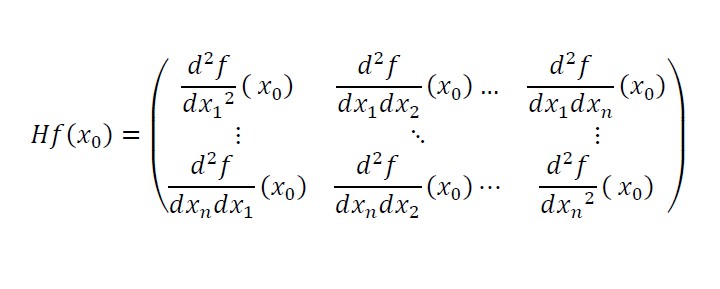 T. 5 DIFERENCIABILIDAD.
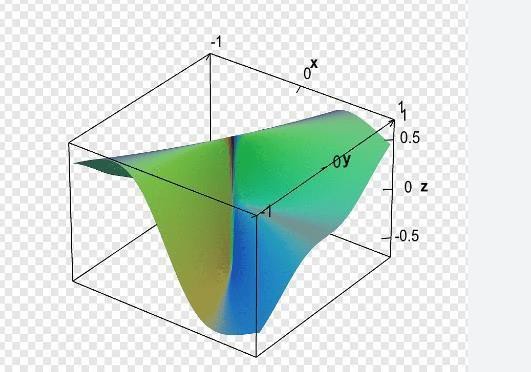 DIFERENCIAL DE UNA FUNCIÓN EN UN PUNTO
Dada una función 𝑓: ℝ𝑛 → ℝ 𝑦 𝑎 ∈ ℝ𝑛 decimos que f es diferenciable en 𝑎 ∈ ℝ𝑛 si y sólo sí existe una aplicación lineal 𝐿: ℝ𝑛 → ℝ tal que:
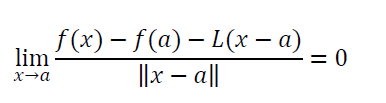 Dada una función 𝑓: ℝ𝑛 → ℝ 𝑦 𝑎 ∈ ℝ𝑛 decimos que f es diferenciable en 𝑎 ∈ ℝ𝑛 si y sólo sí:
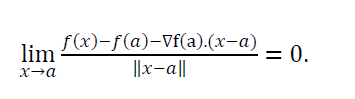 Teorema I:
Dada una función 𝑓: ℝ𝑛 → ℝ 𝑦 𝑎 ∈ ℝ𝑛 decimos que si f es diferenciable 𝑎 ∈ ℝ𝑛 → 𝑓 𝑒𝑠 𝑐𝑜𝑛𝑡𝑖𝑛𝑢𝑎 𝑒𝑛 𝑎 ∈ ℝ𝑛.
Como consecuencia	de este teorema también	es	cierto
que	si 𝑓
𝑛𝑜 𝑒𝑠 𝑐𝑜𝑛𝑡𝑖𝑛𝑢𝑎 𝑒𝑛 𝑎 ∈ ℝ𝑛 →𝑓 𝑛𝑜 𝑒𝑠 𝑑𝑖𝑓𝑒𝑟𝑒𝑛𝑐𝑖𝑎𝑏𝑙𝑒 𝑒𝑛 𝑎 ∈ ℝ𝑛.

Teorema II:
Dada	una	función		𝑓: ℝ𝑛 → ℝ 𝑦 𝑎 ∈ ℝ𝑛	decimos	que	si	f es diferenciable 𝑎 ∈ ℝ𝑛 → f es derivable en	a ∈ ℝn según cualquier vector v̅ ∈ ℝn con	v̅ ≠ 0.
Además, se verifica:	𝑓′ 𝑣(𝑎) = ∇𝑓(𝑎).
La existencia de todas las derivadas de una función en un punto según cualquier vector no nulo implica la diferenciabilidad de la función en dicho punto.
Teorema III:
Podemos decir que la función se comporta:
Creciente en un entorno de 𝑎 ∈ ℝ𝑛 si 𝑓′𝑣(𝑎) > 0.
Decreciente en un entorno de 𝑎 ∈ ℝ𝑛 si 𝑓′𝑣(𝑎) < 0
Teorema IV (Condición suficiente de diferenciabilidad):
Dada	una	función	f: ℝn → ℝ y a ∈ ℝn	decimos	que
sif	es
continua	en	un	entorno	de	a ∈ ℝn, y existen todas las derivadas parciales en ese entorno y las derivadas parciales son continuas en
a ∈ ℝn → f es diferenciable en a ∈ ℝn .
Teorema V
Dada una función 𝑓: ℝ𝑛 → ℝ 𝑦 𝑎 ∈ ℝ𝑛 con ∇𝑓(𝑎) ≠ 0 decimos que si f es diferenciable en 𝑎 ∈ ℝ𝑛 → La derivada direccional de f en el punto 𝑎 ∈ ℝ𝑛 es máxima, en valor absoluto, en la dirección del vector gradiente. Su valor es
‖∇𝑓(𝑎)‖.

TEOREMA DE SCHWARZ
Dada una función 𝑓: ℝ𝑛 → ℝ 𝑦 𝑎 ∈ ℝ𝑛, si se cumple que:
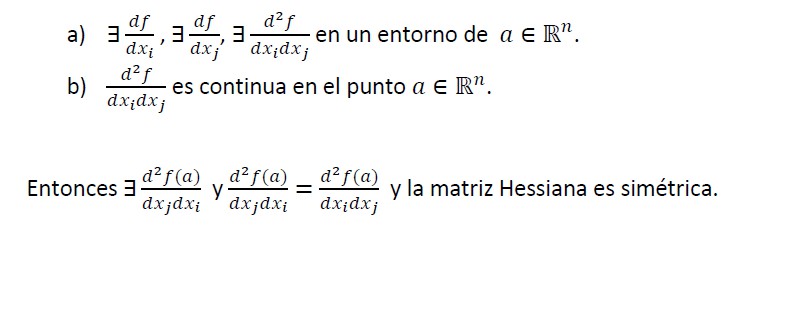 ﻟ
EXTREMOS RELATIVOS EN VARIAS VARIABLES:
Dada una función 𝑓: ℝ𝑛 → ℝ diferenciable la condición necesaria para que 𝑎 ∈ ℝ𝑛 sea un extremo local es:
∇𝑓(𝑎) = 0
Es decir, tendríamos que resolver el sistema:
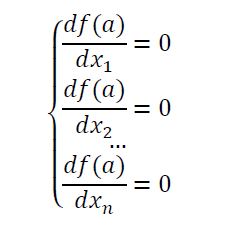 Una vez que tenemos nuestros posibles 𝑎 ∈ ℝ𝑛, puntos críticos, tenemos que clasificarlos.
Sea a un punto crítico y 𝐻𝑓(𝑎) la matriz Hessiana de la función en ese punto, estudiamos el signo de 𝐻𝑓(𝑎) a través de sus menores principales como se estudiaba la matriz de una forma cuadrática.
Si 𝐻𝑓(𝑎) es definida positiva, la función alcanzará un mínimo en el punto a.
Si 𝐻𝑓(𝑎) es definida negativa, la función alcanzará un máximo en el punto a.
Si 𝐻𝑓(𝑎) es indefinida, será un punto de silla.
Extremos Condicionados:
Dada una función 𝑓: ℝ𝑛 → ℝ , puede que la función esté condicionada a una restricción 𝑔(𝑥1, 𝑥2, … , 𝑥𝑛) = 𝑏. Para calcular los extremos relativos de esta función condicionada, construimos la función Langragiana:

𝐿(𝑥1, 𝑥2, … , 𝑥𝑛, 𝛽) = 𝑓(𝑥1, 𝑥2, … , 𝑥𝑛) + 𝛽(𝑔(𝑥1, 𝑥2, … , 𝑥𝑛) − 𝑏)
Para optimizar esta función resolvemos:

∇𝐿(𝑥1, 𝑥2, … , 𝑥𝑛 , 𝛽) = 0


Es decir, tendríamos que resolver el sistema:
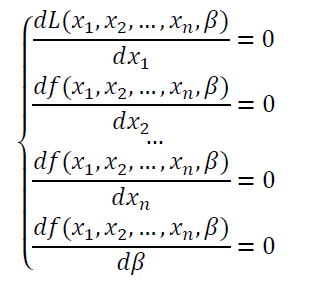 Una vez que tenemos nuestros posibles 𝑎 ∈ ℝ𝑛, puntos críticos, tenemos que clasificarlos.
Sea a un punto crítico y 𝐻𝐿(𝑎) la matriz Hessiana de la función en ese punto (Hessiana Orlada), estudiamos el signo del determinante de	𝐻𝐿(𝑎).
Si es positivo, habrá un máximo condicionado en el punto.
Si es negativo, habrá un mínimo condicionado en el punto.
T. 6 INTEGRAL INDEFINIDA
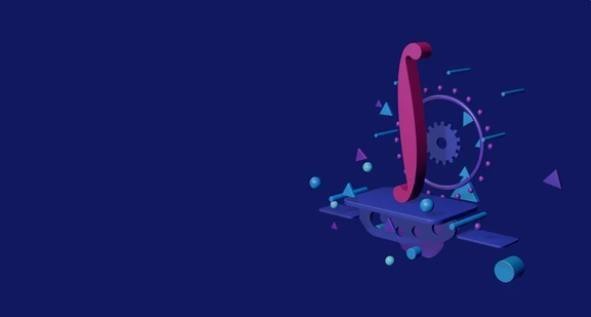 Dada una función f(x), sabemos calcular su derivada f’(x). Cuando queremos realizar justo el proceso contrario,  es decir a partir de f’(x) obtener f(x) es lo que llamamos integración.
Al resultado de la integración se la denomina primitiva de la función. Una vez obtenida la primitiva, para	comprobar que se ha calculado correctamente, basta con derivarla y ver que se obtiene la función de la que hemos partido.


𝐹(𝑥) 𝑒𝑠 𝑢𝑛𝑎 𝑝𝑟𝑖𝑚𝑖𝑡𝑖𝑣𝑎 𝑑𝑒 𝑓(𝑥) ↔ 𝐹′(𝑥) = 𝑓(𝑥)
Ejemplo:
Si F(x) = 𝑥2 − 1 → 𝐹′(𝑥) = 2𝑥. Entonces, podemos decir que una primitiva de 𝑓(𝑥) = 2𝑥
𝑠𝑒𝑟á	𝐹(𝑥) = 𝑥2 − 1. Pero por ejemplo F(x)= 𝑥2 − 3 también sería una primitiva, porque si la derivamos también nos queda F’(x)= 2𝑥. De hecho, todas las funciones de la forma 𝐹(𝑥) = 𝑥2 + 𝑐 son primitivas de
𝑓(𝑥) = 2𝑥.
PROPIEDADES DE LAS INTEGRALES:
1.	∫ k. f(x) = k ∫ 𝑓(𝑥)𝑑𝑥

2. ∫	(f(x) ± g(x))dx = ∫ 𝑓(𝑥)𝑑𝑥 + ∫ 𝑔(𝑥)𝑑𝑥


MÉTODOS DE INTEGRACIÓN
1.		Descomposición en funciones elementales: Se hallan apoyándonos en la tabla de integrales inmediatas. Se transforma de alguna manera el integrando para poder aplicar la formula. En ocasiones hay que	multiplicar o dividir por alguna constante o sumar o restar algún número.
2.		Descomposición en fracciones simples: Cuando arriba no puede conseguirse la derivada del	denominador, o no se puede dividir cada elemento del numerador entre el denominador como en los ejemplos anteriores, hay que expresar el numerador de la siguiente manera:
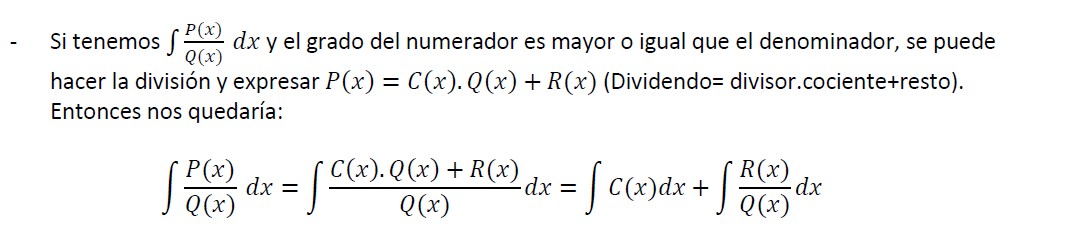 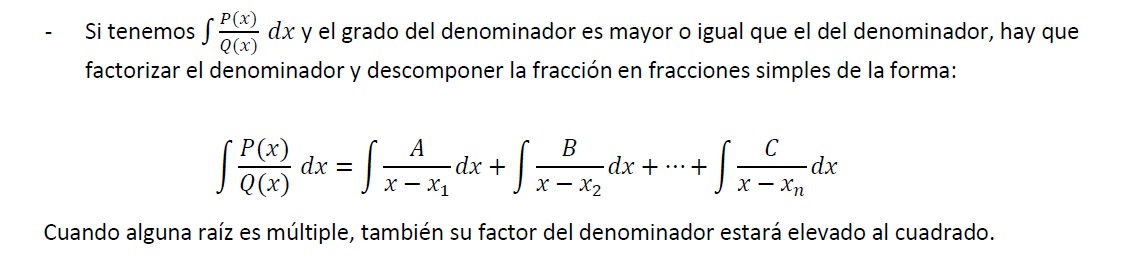 3. Método de integración por partes:

Se suele utilizar cuando la relación entre las funciones que aparecen en el integrando no existe. No tienen nada que ver.


En este caso, se aplica la siguiente fórmula:
∫ u. dv = u. v − ∫ v. du

Hay que establecer quién de las funciones que aparecen es u y quién es dv.
Como algo informal llamaremos “u” por prioridad a ALPES (A=arcos, L=logaritmos, P=polinomios,	E=exponenciales, S=senos y cosenos).
4. Método de cambio de variable:
Una integral de la forma ∫ 𝑓(𝑥)𝑑𝑥 puede escribirse de la forma ∫
𝑓(𝑔(𝑡)). 𝑔′(𝑡)𝑑𝑡
Siempre que definamos 𝑥 = 𝑔(𝑡)	𝑦	𝑑𝑥 = 𝑔′(𝑡)𝑑𝑡

Esto se hace siempre que la segunda integral facilita el cálculo. Cuando se calcula la segunda integral, se debe deshacer el cambio de variable para obtener el resultado.
APLICACIONES ECONÓMICAS
Una de las principales aplicaciones de la integración es el 	cálculo de áreas, que en el ámbito de la	economía posibilita el 	análisis dinámico de funciones de pérdidas y ganancias, 	balance de pago, balances presupuestarios…

También permite la obtención de funciones total a partir de 	las funciones marginales.

También la integración tiene aplicación directa en el estudio de distribuciones de probabilidad.
T. 7 INTEGRAL DEFINIDA
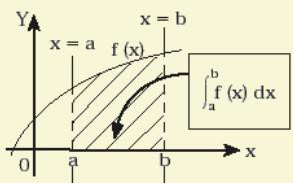 INTEGRAL DEFINIDA: RIEMANN
La integral definida surge como concepto para poder calcular el área de un recinto limitado por arriba por una	función continua, f(x), en su parte inferior el eje de abscisas y en los laterales por dos rectas verticales x=a y x=b tal y como se ve en la imagen:
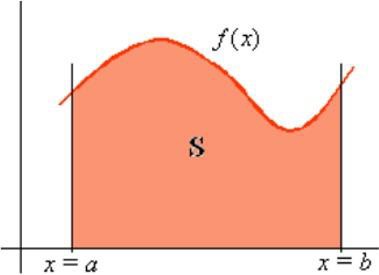 La forma de cálculo de esta área antes de conocer el concepto de integral  es  recubrir  la  zona  con  rectángulos  de   bases  lo  más pequeñas posibles, que serán los intervalos y dos tipos de altura, el máximo que tomaba la función  en el intervalo y el mínimo que tomaba la función en el intervalo, tal y como se ve en las siguientes imágenes:
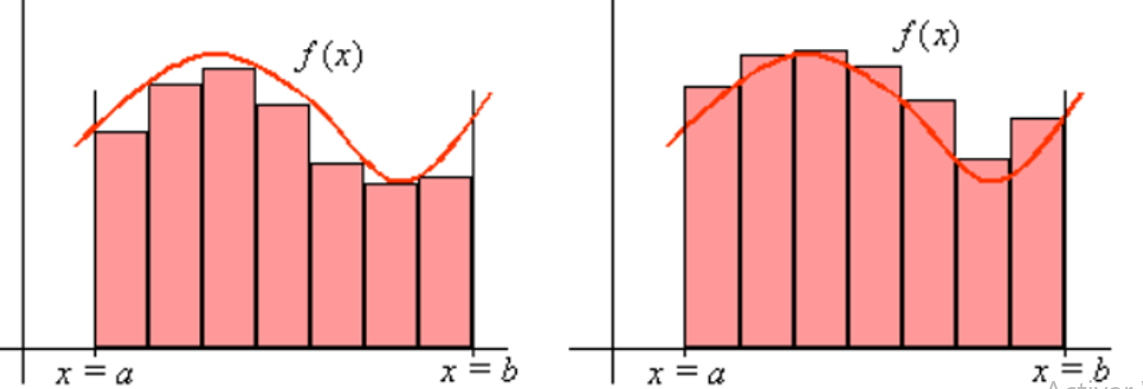 Si los intervalos cada vez se dividiesen en otro más pequeños cada vez estos dos tipos de rectángulos se	parecerían más. Por tanto, hacemos la división tantas veces como sea posible pasando al límite y el valor final de este límite que coincide con el área que queríamos calcular, se le llama integral definida de f(x) entre a y b y se	escribe así:
𝑏
∫	𝑓(𝑥)𝑑𝑥
𝑎
PROPIEDADES DE LA INTEGRAL DEFINIDA
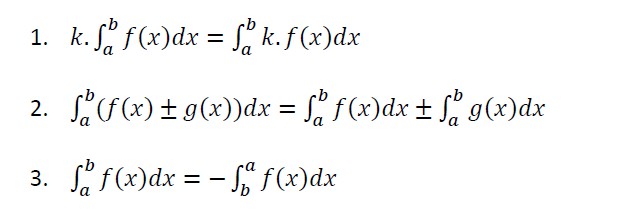 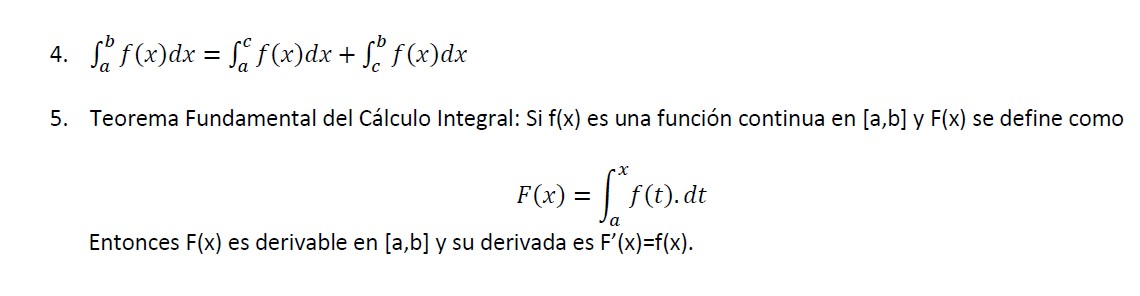 REGLA DE BARROW
Si F(x) es una primitiva de f(x), (∫ 𝑓(𝑥)𝑑𝑥 = 𝐹(𝑥)), entonces:
𝑏
∫	𝑓(𝑥)𝑑𝑥 = 𝐹(𝑏) − 𝐹(𝑎)
𝑎
Otra forma de escribirlo sería:
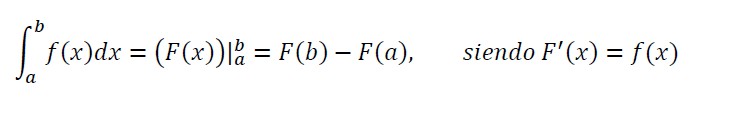 APLICACIONES DE LA INTEGRAL RIEMANN. CÁLCULO DE ÁREAS DE RECINTOS PLANOS.
Si tengo una función de la que tengo que calcular el área bajo la curva en un intervalo [a,b].
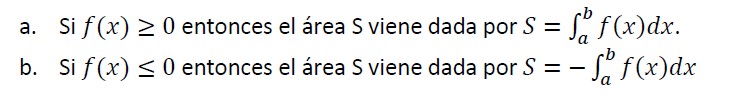 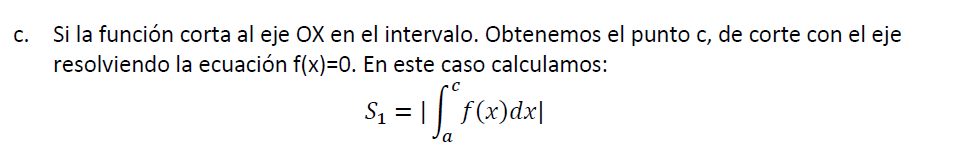 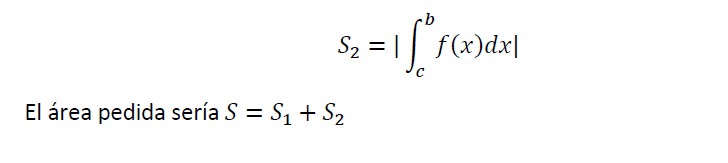 𝑎
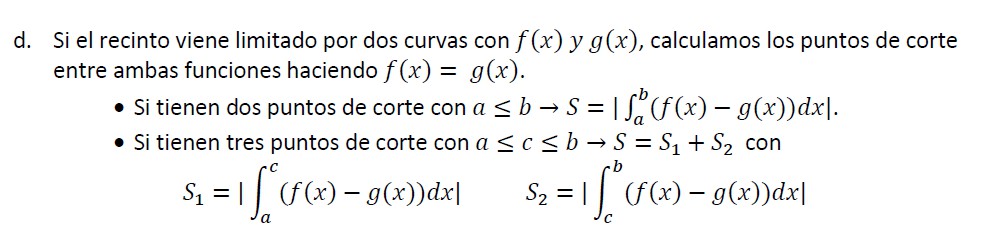 INTEGRAL GAMMA
+∞
La integral impropia ∫	𝑥𝑝−1𝑒−𝑥𝑑𝑥 existe para
0
valores positivos de la p y da origen a la llamada
función gamma, que representaremos así:
+∞
𝑥𝑝−1𝑒−𝑥𝑑𝑥,
𝛤	𝑝	= න	𝑝 > 0
0
Propiedades:
𝛤	1	= 1

𝛤	𝑝 + 1	= 𝑝𝛤	𝑝	,

𝑆𝑖 𝑝 ∈ ℕ,	𝛤	𝑝	=

𝑆𝑖 𝑘 ∈ ℕ,	𝛤	𝑝 + 𝑘
𝑝 > 0
𝑝 − 1	!
= 𝑝	𝑝 + 1	… (𝑝 + 𝑘 − 1)	𝛤	𝑝
+∞ 𝑥𝑝−1𝑒−𝑎𝑥𝑑𝑥 =
𝛤	𝑝
𝑆𝑖 𝑎 > 0,
∫0
𝑎𝑝
1
2
𝛤
=	𝜋